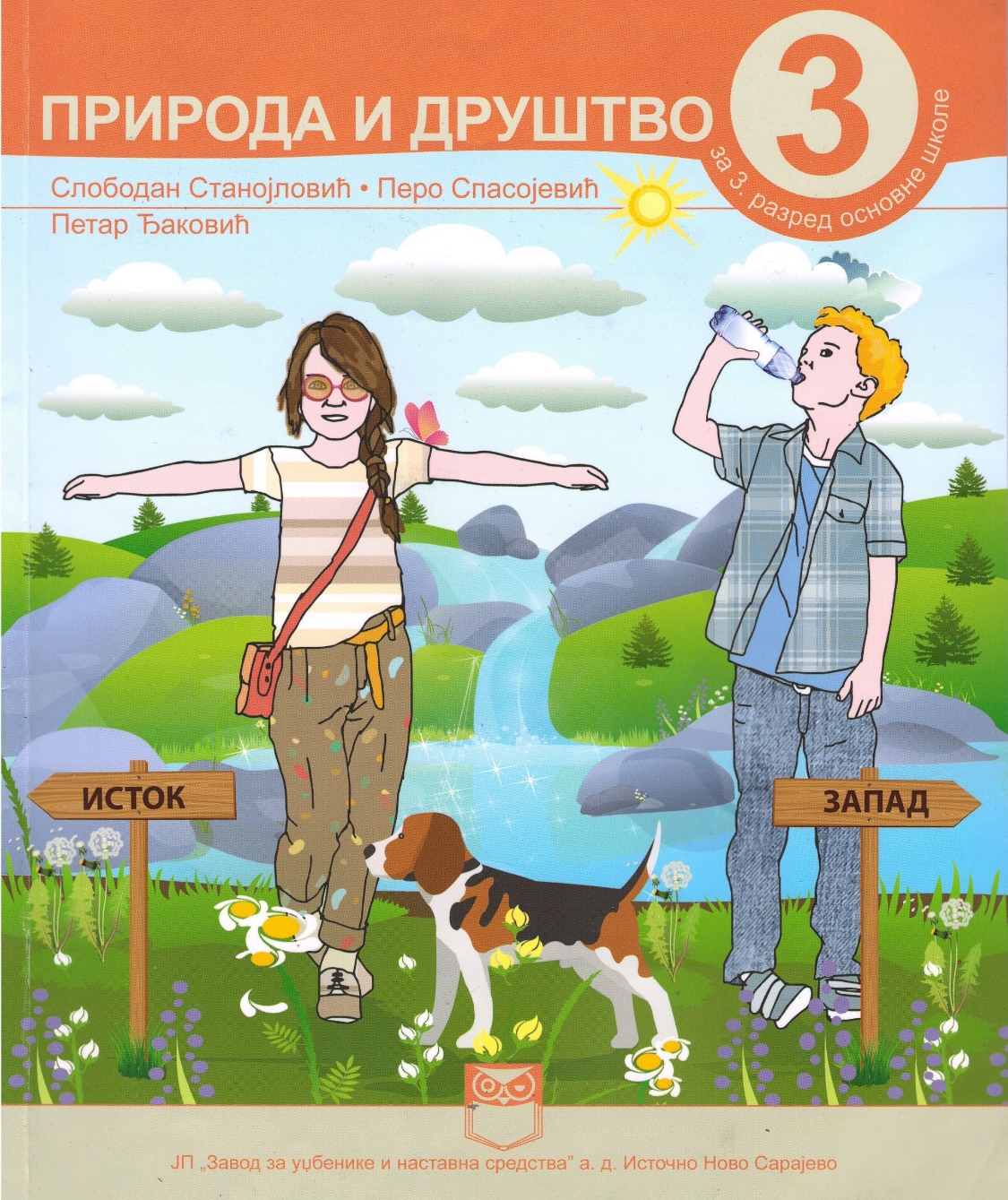 Име кратко али звучно, некад давно што му даше, одвајкада, а и сада малу дјецу њиме плаше.......
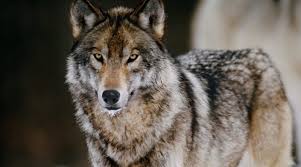 ВУК
Ја сам дјецо шумска кума, хитрих ногу, бистра ума. Кабаница моја риђа, свакоме се ловцу свиђа.
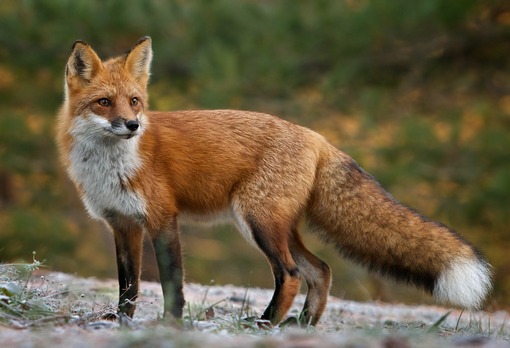 ЛИСИЦА
У великој шуми мрка звијер се скрива, када дође зима у пећини она снива.
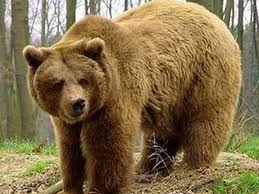 МЕДВЈЕД
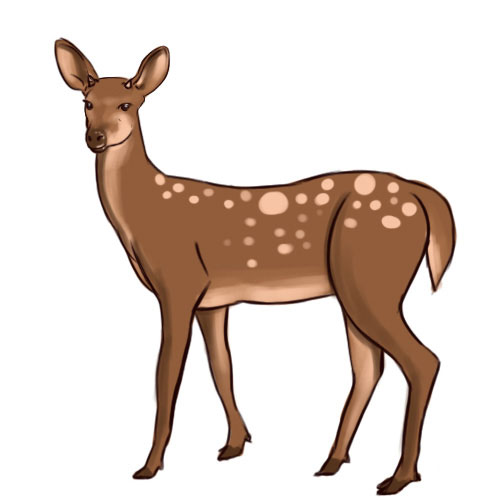 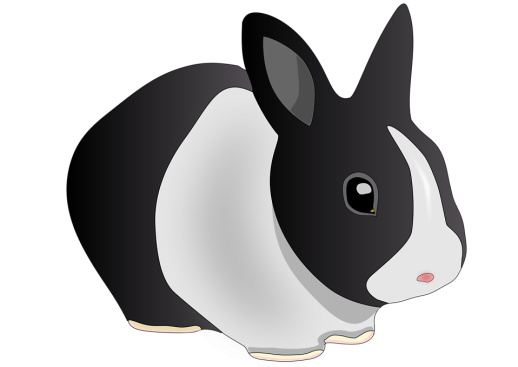 ДИВЉЕ ЖИВОТИЊЕ
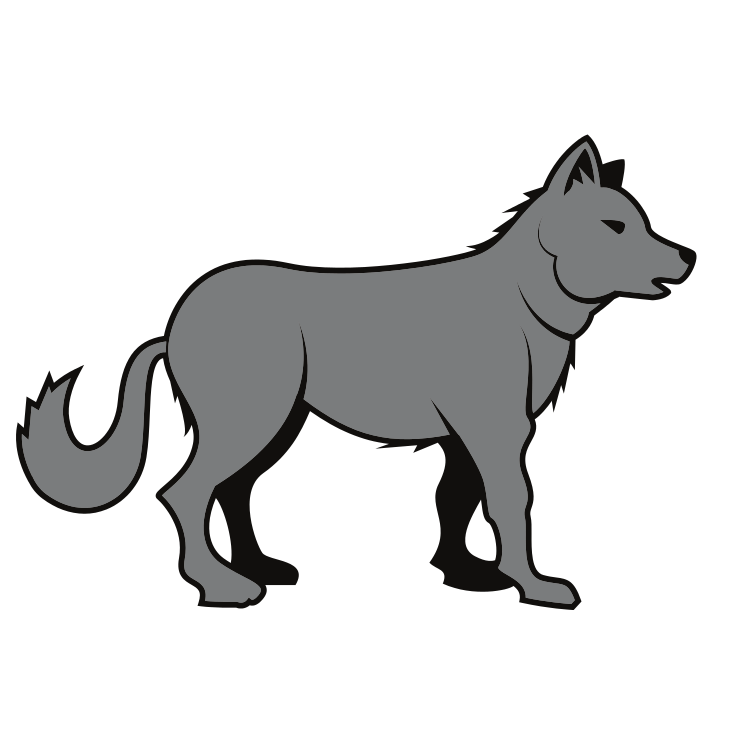 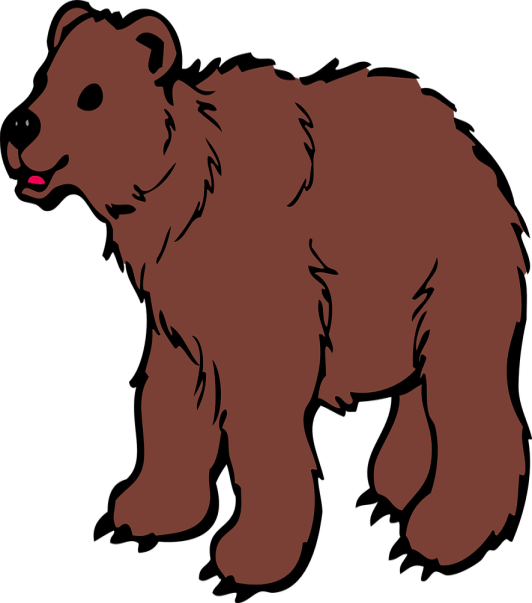 У зависности од тога гдје живе
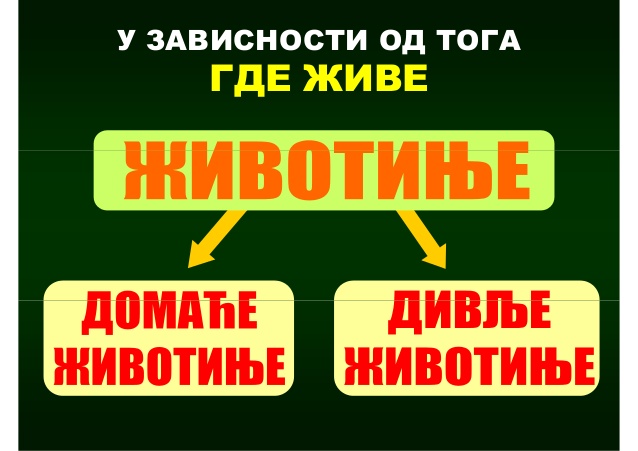 ДИВЉЕ ЖИВОТИЊЕ
Живе слободно у природним животним заједницама.
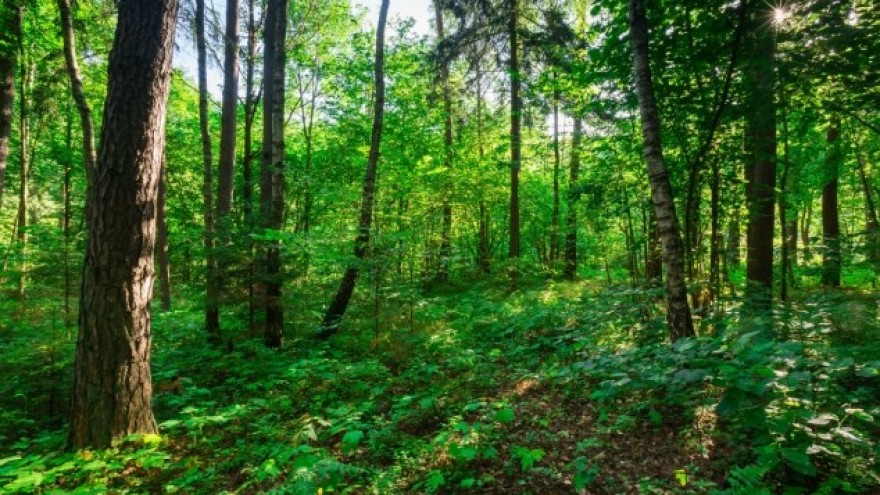 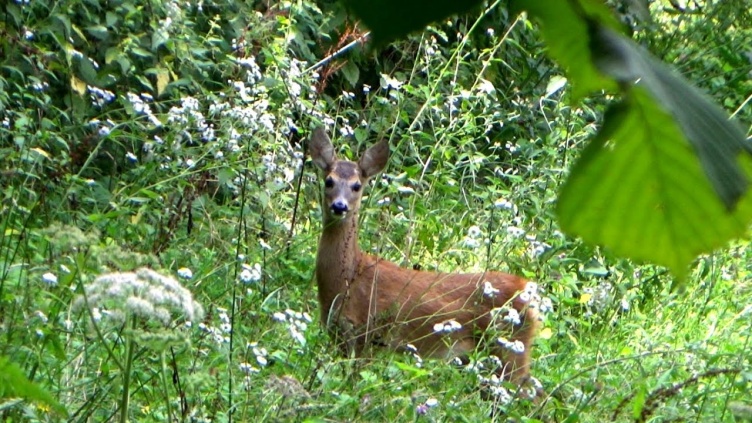 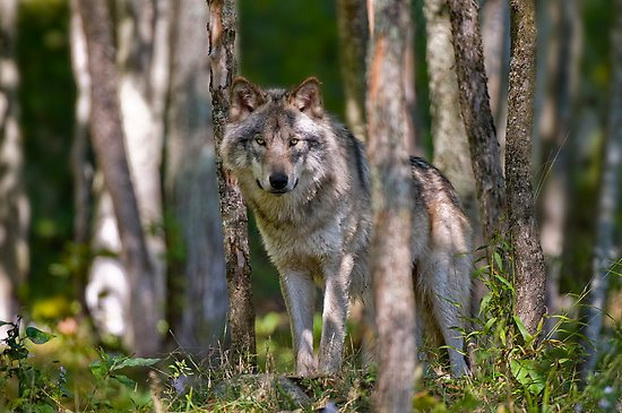 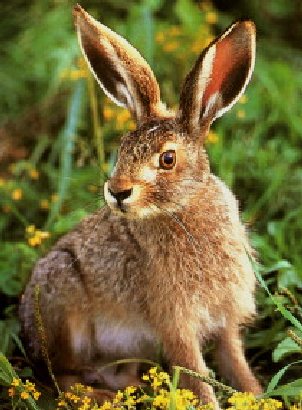 Према томе како долазе до хране, дивље животиње дијелимо  на
ДИВЉАЧ
И        ЗВИЈЕРИ.
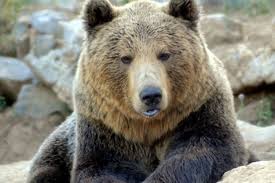 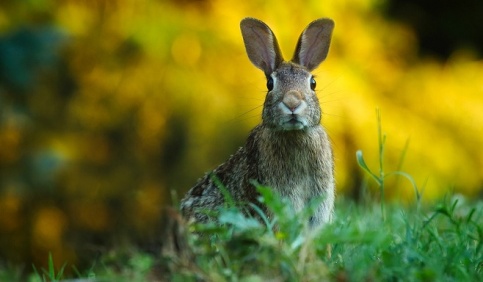 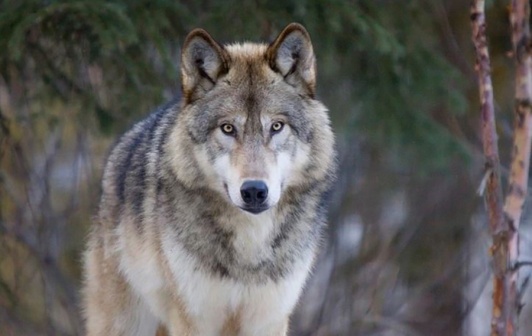 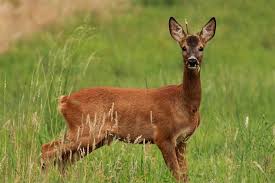 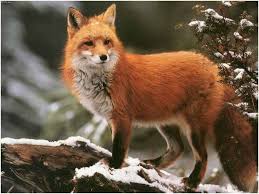 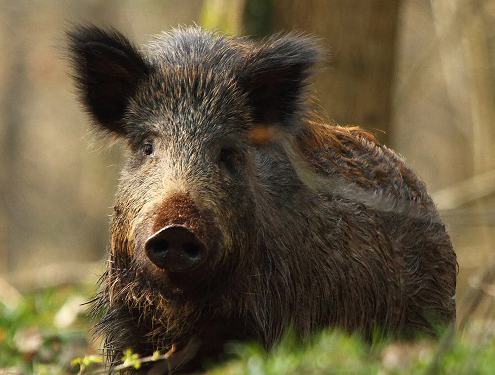 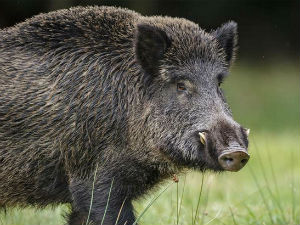 ДИВЉАЧИ      (племенита дивљач)
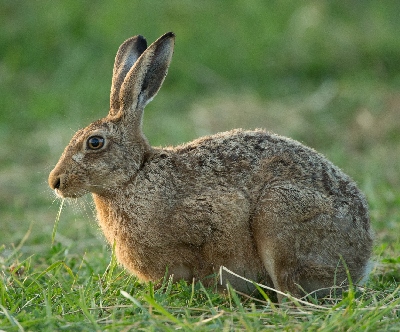 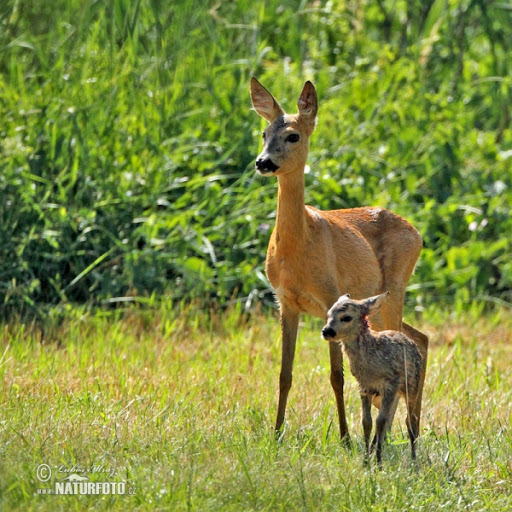 Племенита дивљач- дивље животиње које не лове другу дивљач као храну.
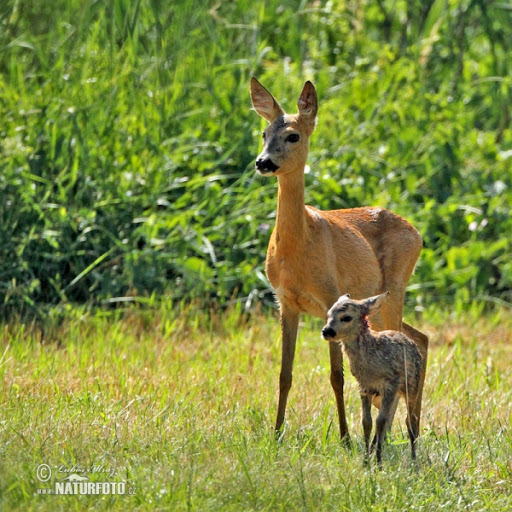 Срне  убрајамо у племениту дивљач. Живе на мјестима гдје има доста заклона и биљне хране (шума, трава). Плашљиве су и живе у мањим стадима. Младунче срне је лане.
ЗВИЈЕРИ (месоједи)
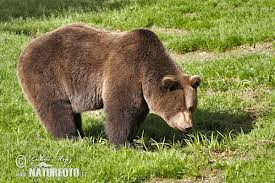 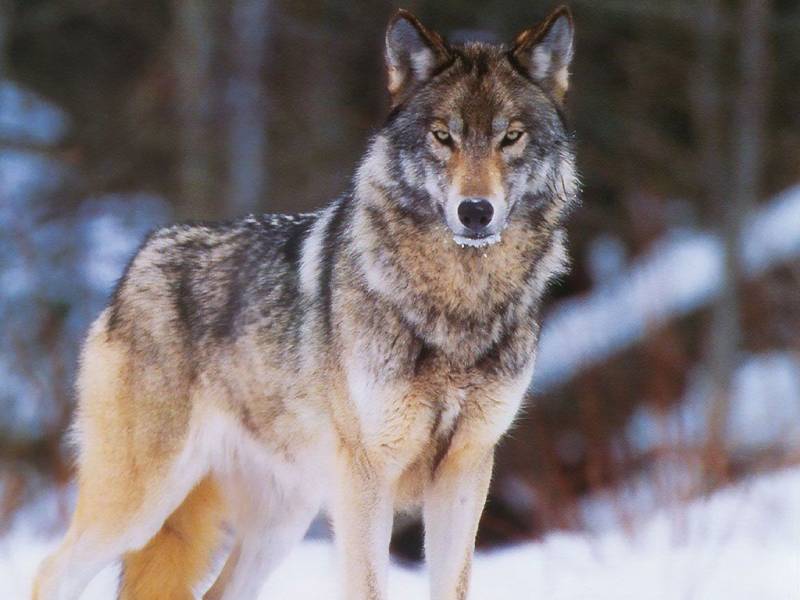 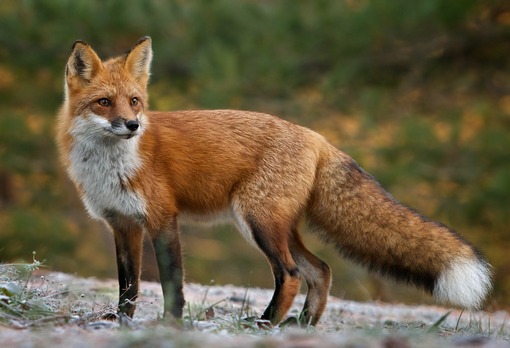 Звијери          
 -лове друге животиње ради хране- имају јаке и оштре зубе
ЛИСИЦА
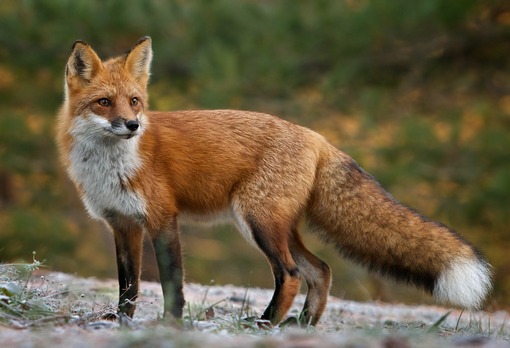 Спада у групу ситнијих звијери. Има добар њух, спретна је и брза. Када је гладна напада и ситније домаће животиње.
ВУК
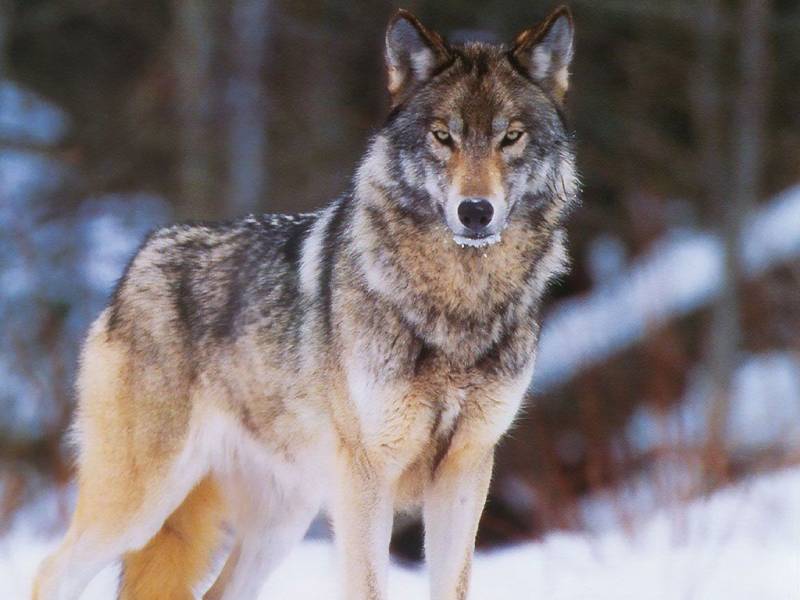 Живе и лове у групи ( чопору). Хране се тако што убијају дивљач, понекад нападају и домаће животиње, па и човјека. Корисни су јер се хране и угинулим животињама.
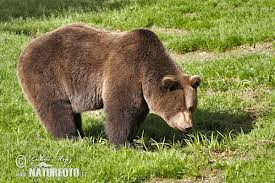 МЕДВЈЕД
Најкрупнија и веома снажна звијер. Крзно му се састоји од густе длаке. Зиму преспава у склоништу, које налази у природним шупљинама стијена. Претежно се храни травом, шумским плодовима биљака. Користан је јер једе угинуле животиње. Прави и штету човјеку, може бити опасан за човјека.
Претјераним или недозвољеним ловом човјек често угрожава дивљач.
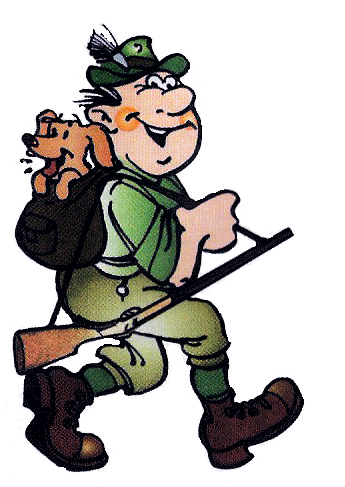 Људи штите дивљач тако штo ограничавају лов, спашавају младунчад која су остала без мајке, или их чувају у просторијама и фармама дивљачи.
Рјешењем укрштенице добићеш назив племените дивљачи.
1. Лукава дивља животиња
2. Једна од група дивљих         животиња
3. Корист од дивљих живитиња.
4. Младунче срне
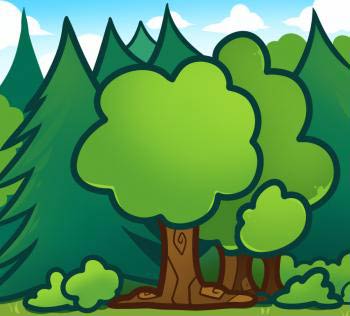 Самосталан рад:Нацртај и опиши једну дивљу животињу
(како изгледа и гдје живи,
 чиме се храни, 
какву корист, а какву штету имају људи од ње...)!